Workforce pressure points
Building the NHS nursing workforce in England
Figures and tables | December 2020
Figures
2
Figure 1: Service output and FTE nursing staff numbers in the NHS Hospital and Community Health Service, 2010/11-2017/18
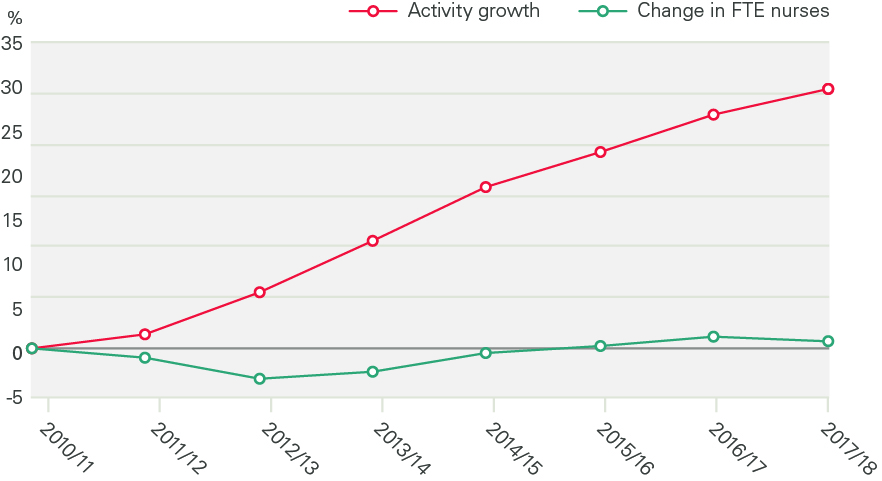 Source: NHS Digital, NHS Workforce Statistics; ONS, Public service productivity: healthcare, England.
Note: output is cost and quality adjusted activity.
3
Figure 2: Change in registered nursing workforce by work area (index 100 = June 2010), June 2010 - June 2020
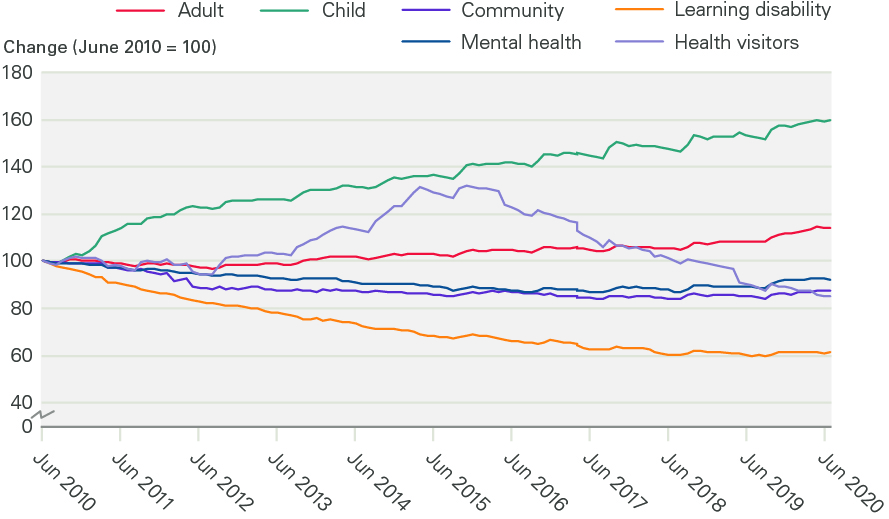 Source: NHS Digital, NHS HCHS monthly workforce statistics – June 2020 (2020)
4
Figure 3: Change in community nursing and health visiting, selected occupations (index 100 = June 2010), June 2010 - June 2020
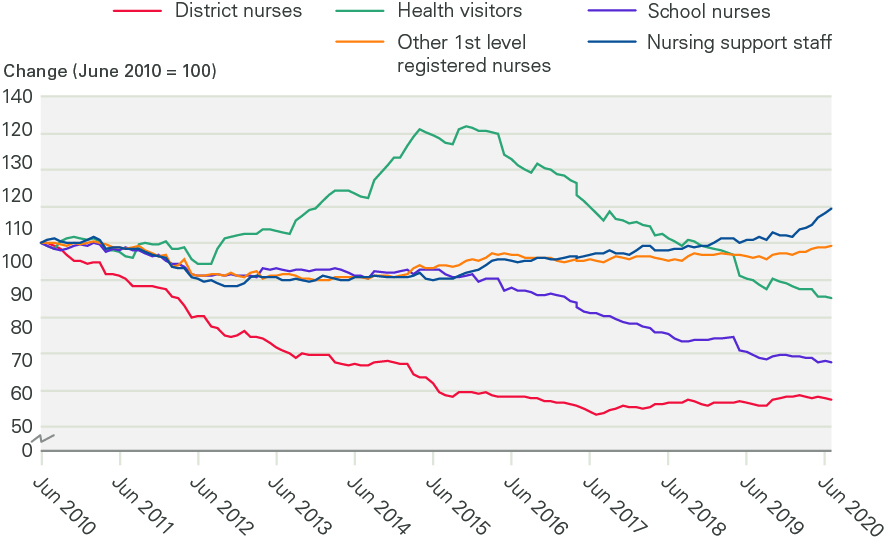 Source: NHS Digital, NHS HCHS monthly workforce statistics – June 2020 (2020)
5
Figure 4: Change in adult hospital nursing and community nursing/health visiting in the NHS in England (index 100 = June 2010), June 2010 - June 2020
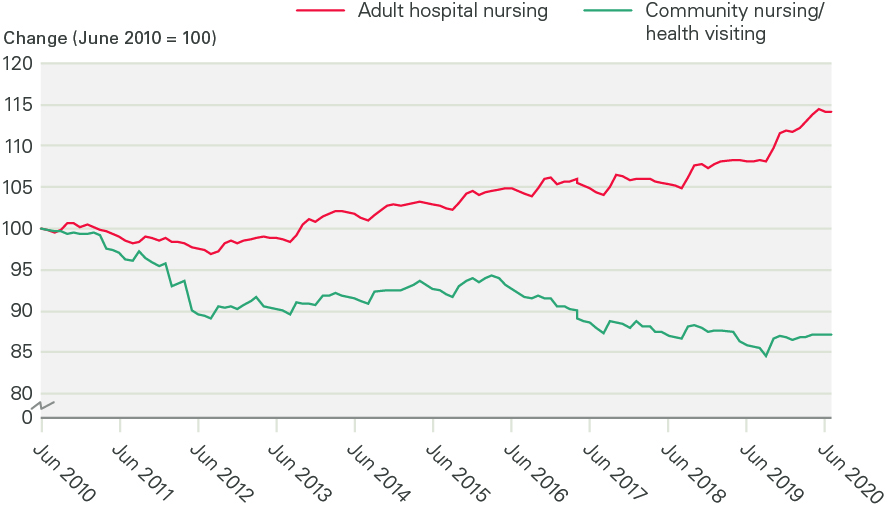 Source: NHS Digital, NHS HCHS monthly workforce statistics – June 2020 (2020)
6
Figure 5: Change in FTE nurses, health visitors, midwives and nursing support staff in the NHS in England (index 100 = June 2010), June 2010 - June 2020
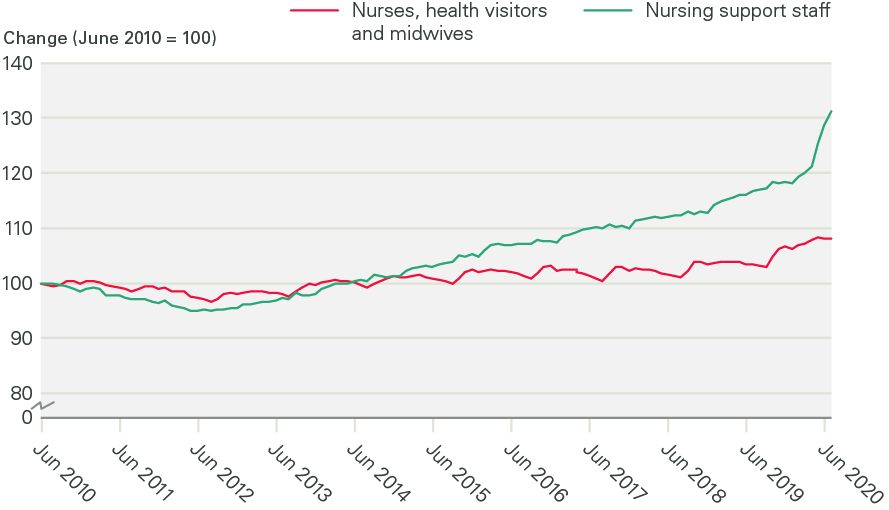 Source: NHS Digital, NHS HCHS monthly workforce statistics – June 2020 (2020)
7
Figure 6: Age profile of nurses and health visitors in NHS England by work area, 30 June 2010–30 June 2020 (headcount*)
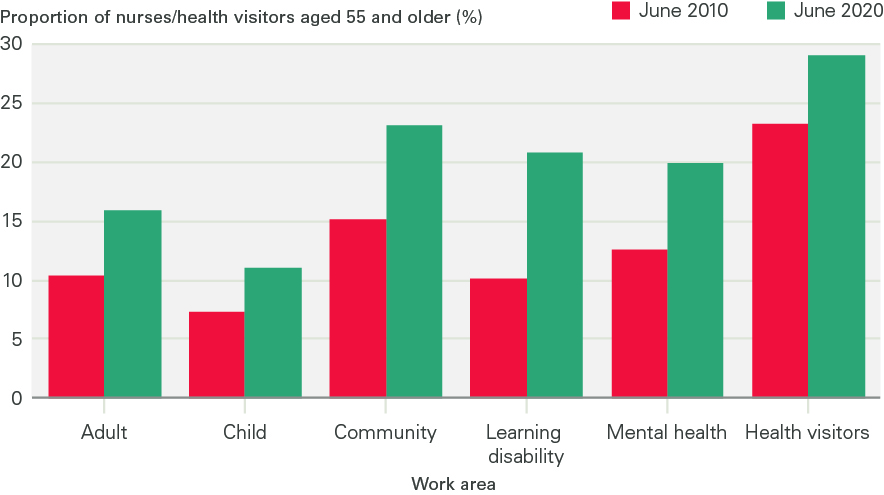 Source: NHS Digital, NHS HCHS
*The data for this chart are available only as headcounts, hence we provide them for headcounts only and not for FTE nurses
8
Figure 7: Proportion of employed registered nurses working full time in 2015 and 2020 (headcount*)
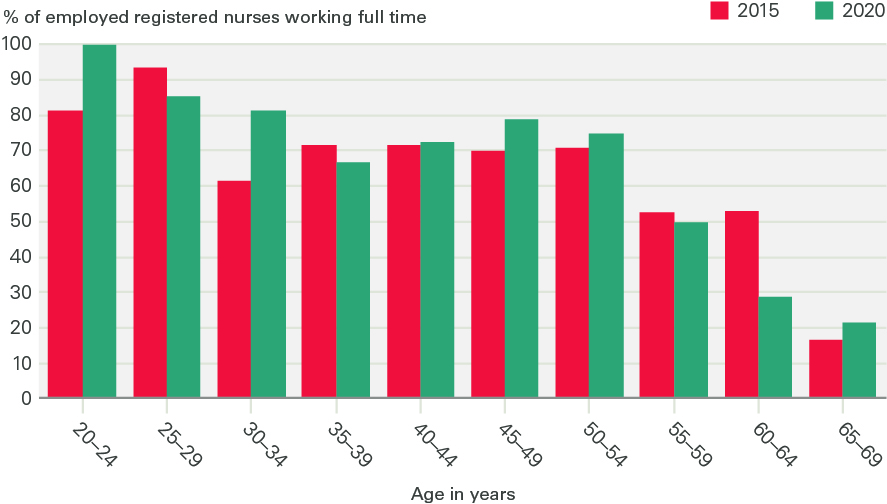 Source: ONS Labour Force Survey data for England (April to June 2015, and April to June 2020)
9
Figure 8: Practising nurses per 1,000 population, 2019 or most recent year
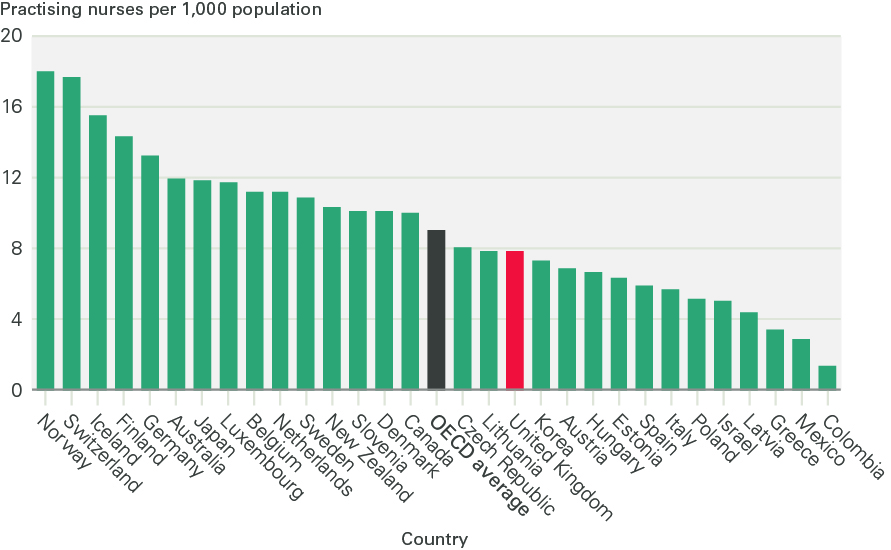 Source: OECD Health Statistics 2020 – Health Care Resources, stats.oecd.org
10
Figure 9: Registered FTE nursing vacancy rates by region, 2018–2020
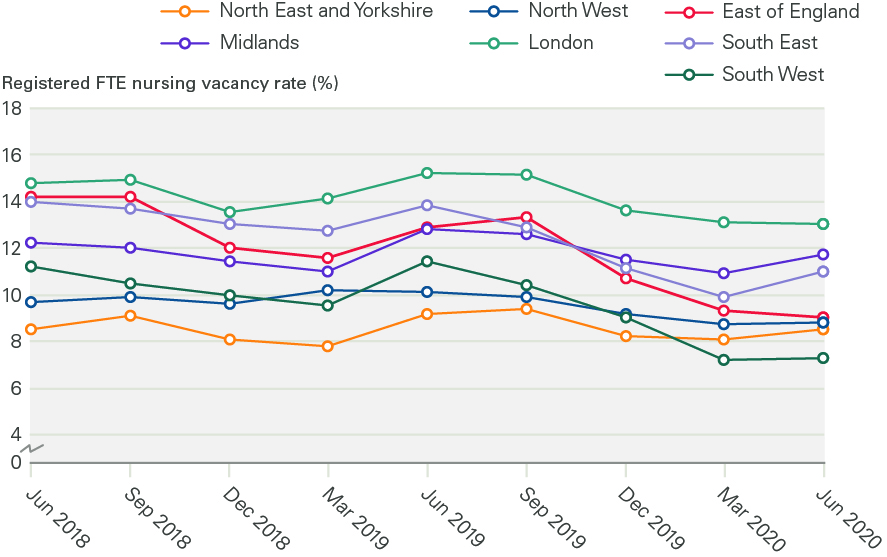 Source: NHS Digital (NHS Vacancy Statistics England April 2015–June 2020 Experimental Statistics – June 2020)
11
Figure 10: Proportion of NHS FTE vacancies accounted for by nursing by region, 2018-2020
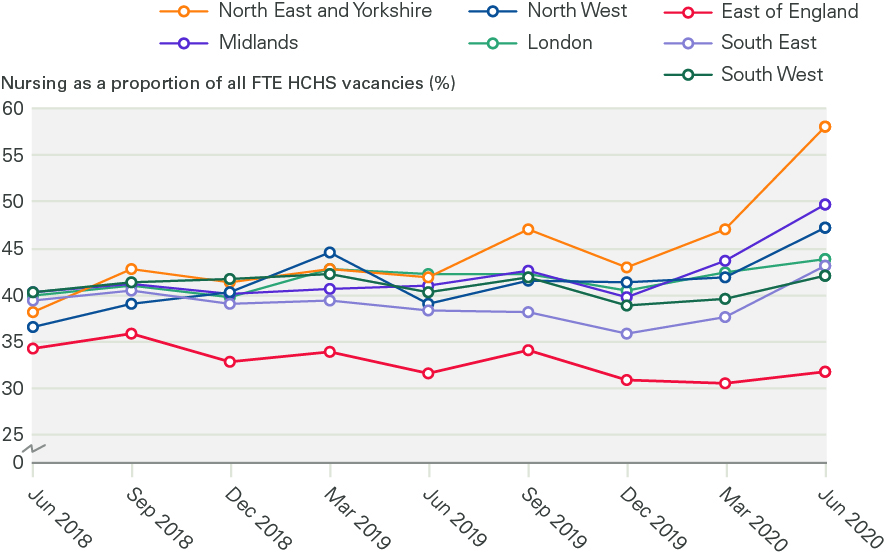 Source: NHS Digital (NHS Vacancy Statistics England April 2015–June 2020 Experimental Statistics – June 2020)
12
Figure 11: Overall and registered nursing FTE vacancy rates by region, June 2020
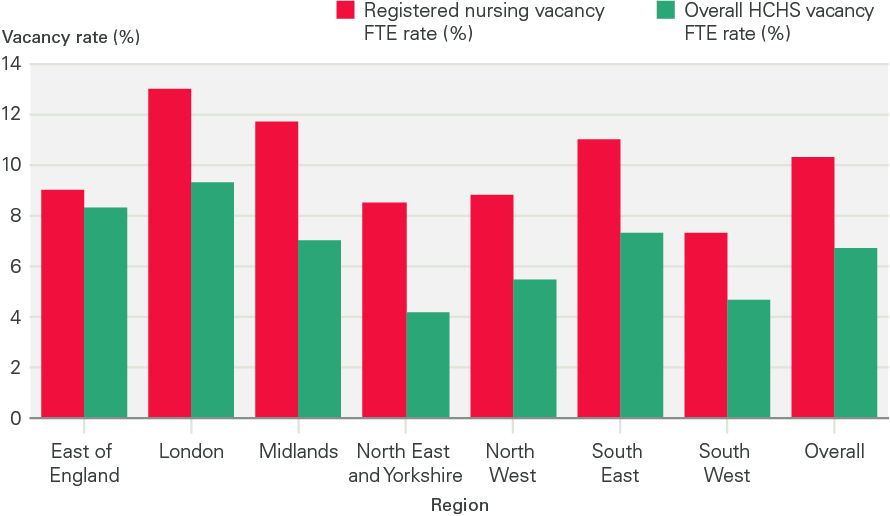 Source: NHS Digital (NHS Vacancy Statistics England April 2015–June 2020 Experimental Statistics – June 2020)
13
Figure 12: The supply pipeline: routes into the registered nurse workforce in the UK
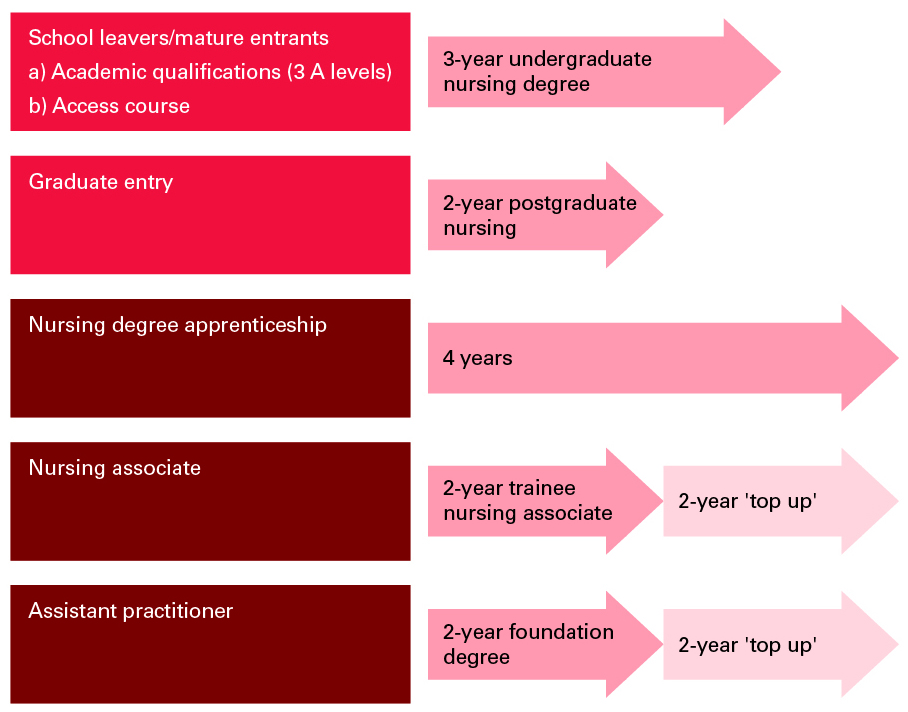 Source: Health Foundation
14
Figure 13: Estimate of annual supply of registered nurses in England by source
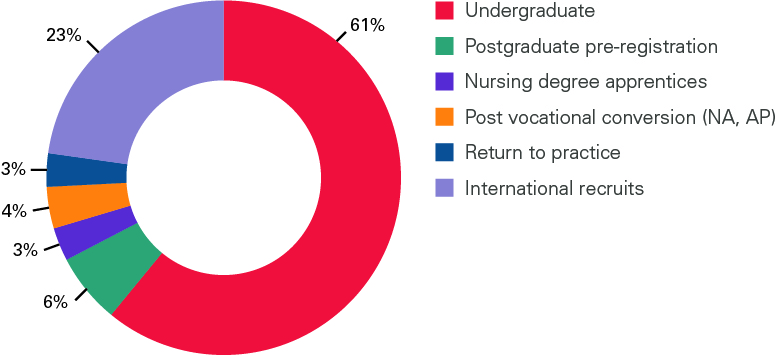 Source: Estimates by HF authors  based on data from the NMC, UCAS, HEE and the Office for Students
15
Figure 14: Acceptances to nursing degree courses in England (28 days after A level results)
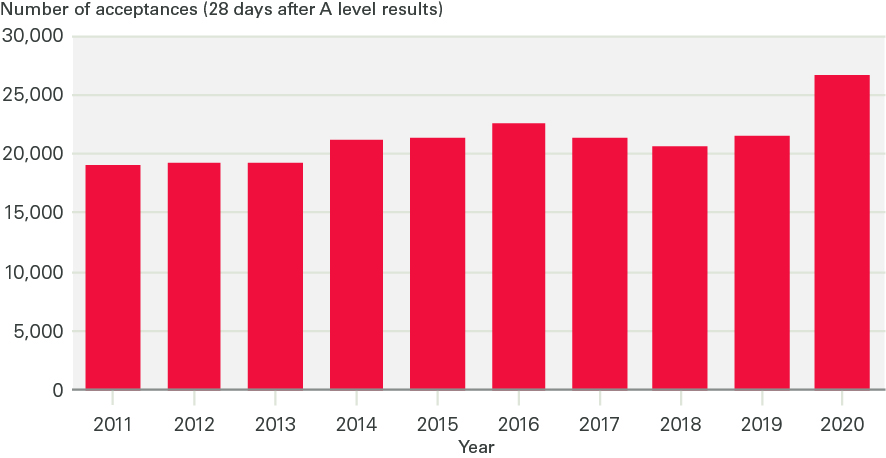 Source: UCAS 2020
16
Figure 15: Number of nurse graduates per 100,000 population, OECD countries, 2019 or most recent year
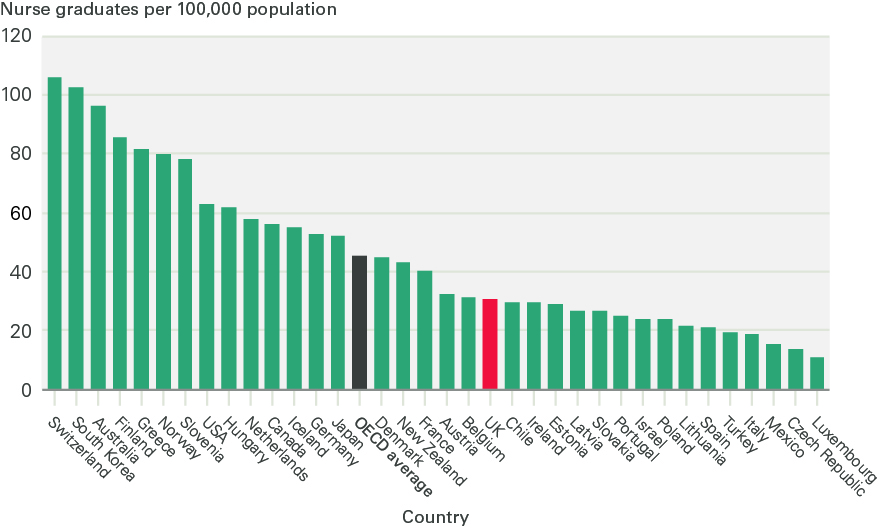 Source: OECD data on health resources - nursing graduates (https://doi.org/10.1787/777a9575-en)
17
Figure 16: Foreign-trained nurses working in OECD countries, 2019 or most recent year
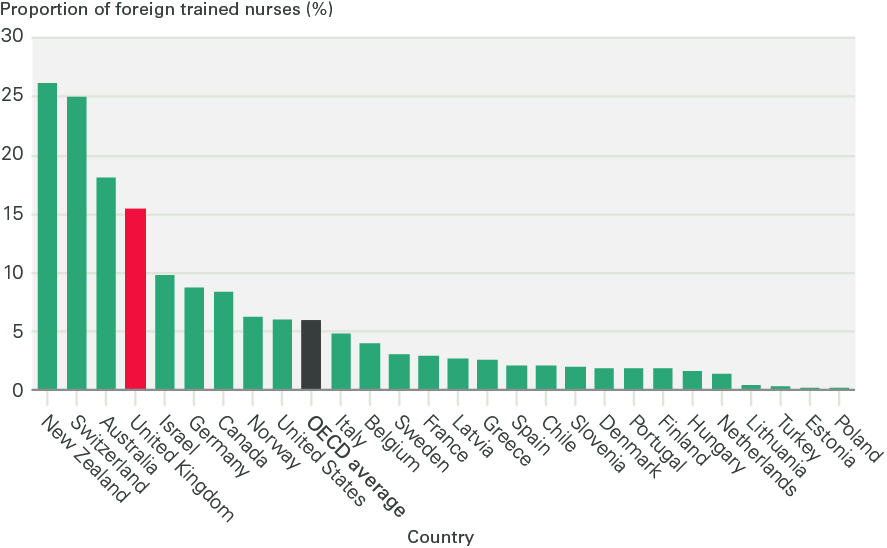 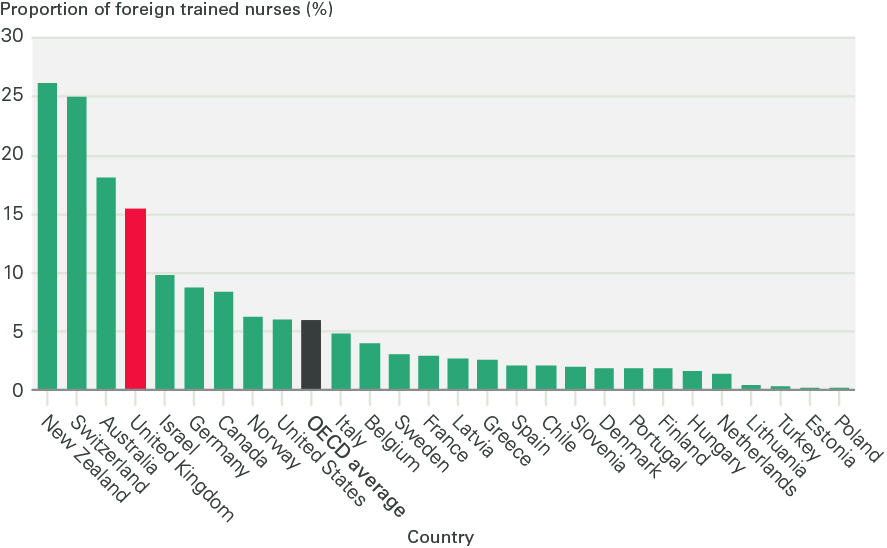 Source: OECD Health Statistics 2020 – Health Workforce Migration, stats.oecd.org
18
Figure 17: Annual growth in rate of emergency hospital admissions by age and gender (2000/01 to 2017/18)
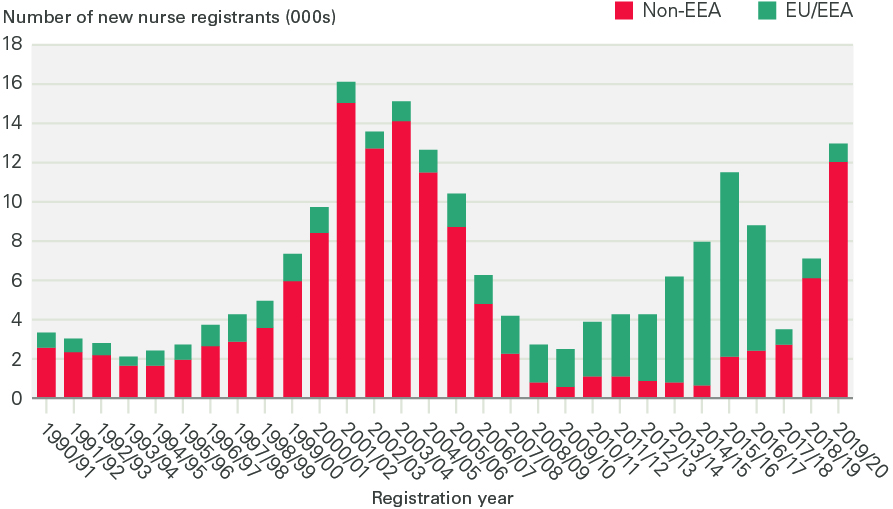 Source: NMC/UKCC data, authors’ analysis
19
Figure 18: Annual percentage intake of new NMC registrants from UK and international sources, 1990/91 to 2019/20
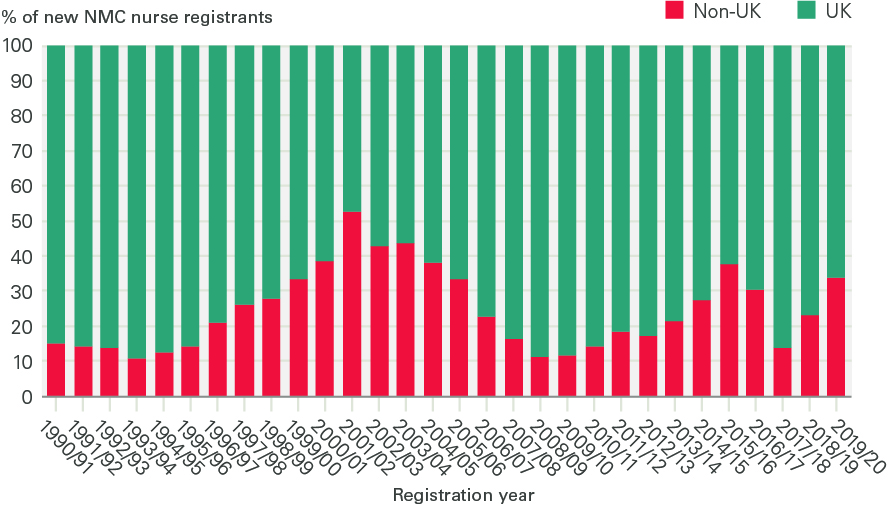 Source: NMC/UKCC data, authors’ analysis
20
Figure 19: Nurse demand and supply, 2018/19, 2024/25 and 2028/29
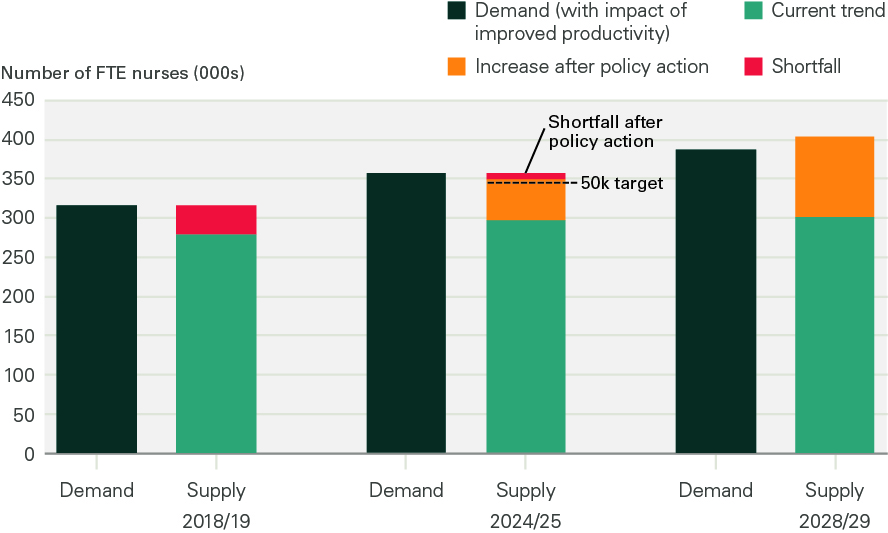 Source: NHS Digital, UCAS and NMC data and authors’ analysis
21
Figure A1: a) Nursing demand and supply projections for England based on policy action to increase the supply of nurses, 2018/19 - 2024/25
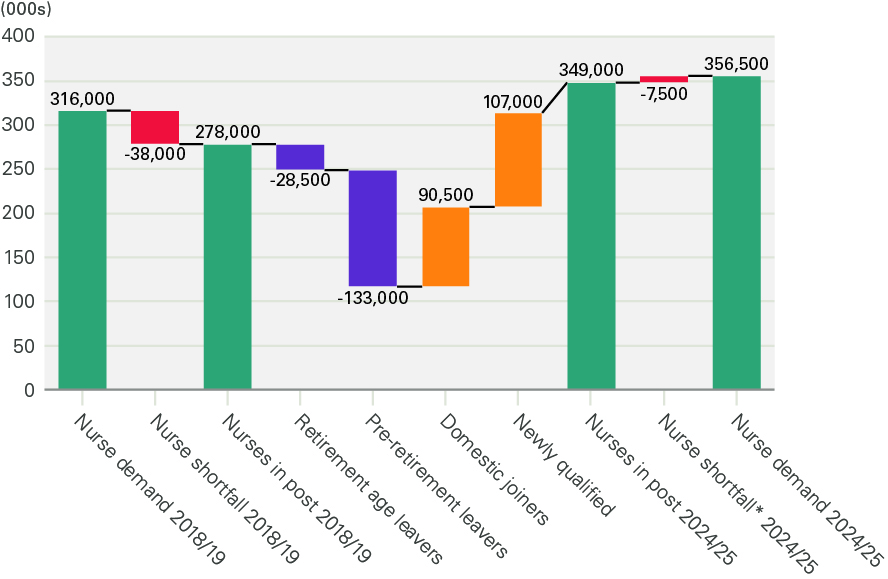 Source: NHS Digital, UCAS and NMC data and authors’ analysis
22
Figure A1: b) Nursing demand and supply projections for England based on policy action to increase the supply of nurses, 2018/19 – 2028/29
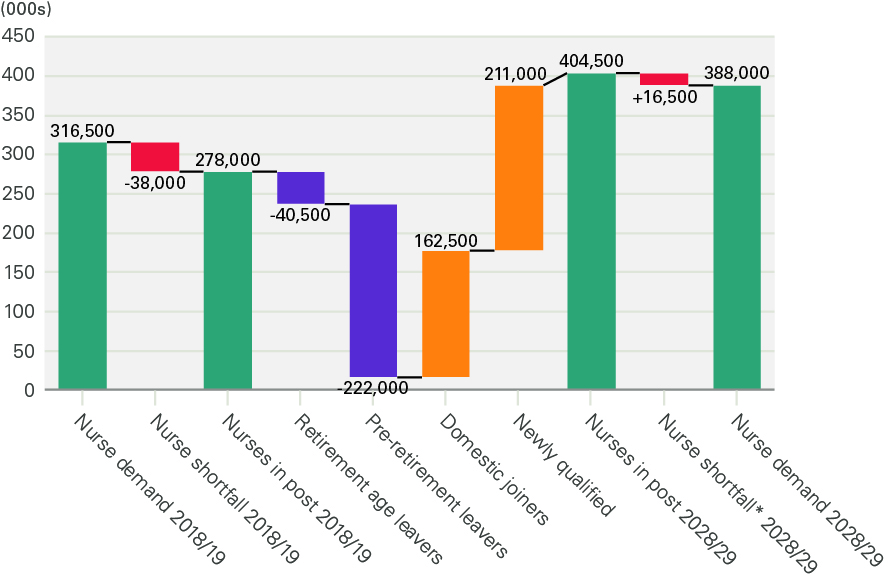 Source: NHS Digital, UCAS and NMC data and authors’ analysis
23
Tables
24
Table 1: Key points from recent NHS nursing workforce reports
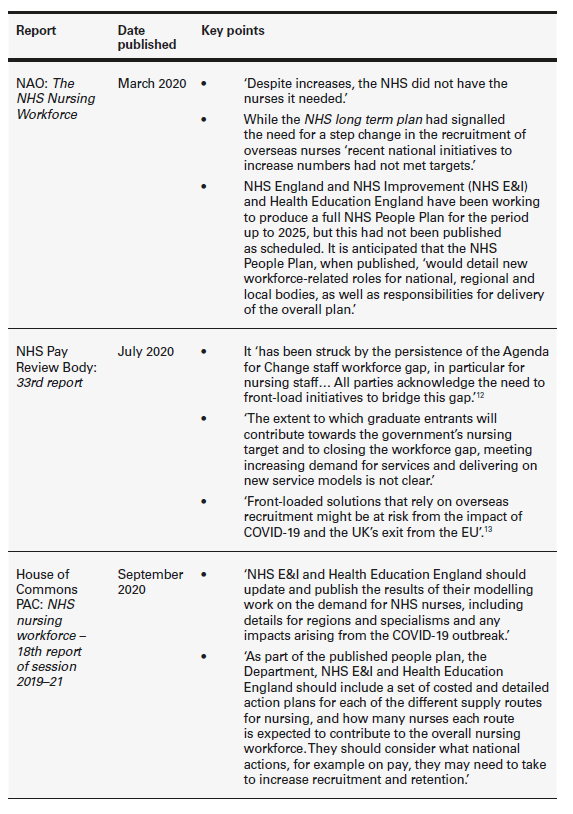 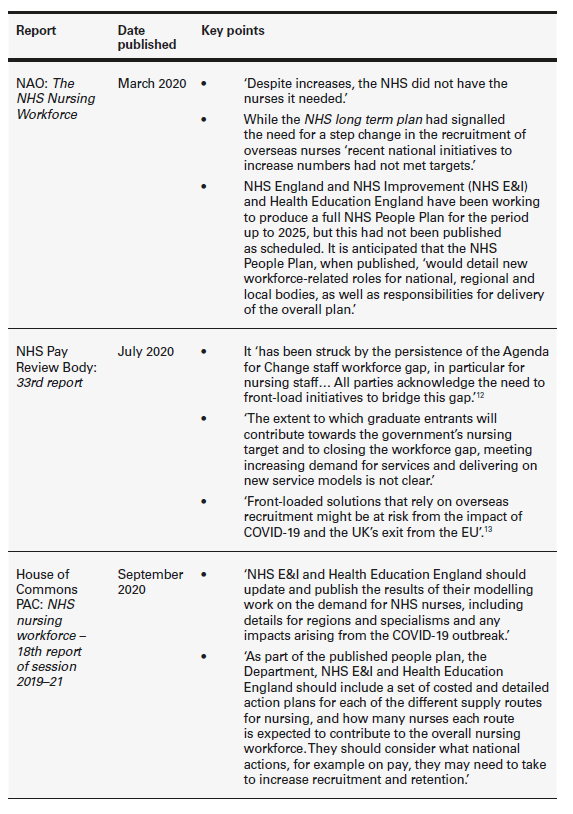 25
Table 2: Change in staff groups (FTE) in the NHS in England (%), June 2019–June 2020
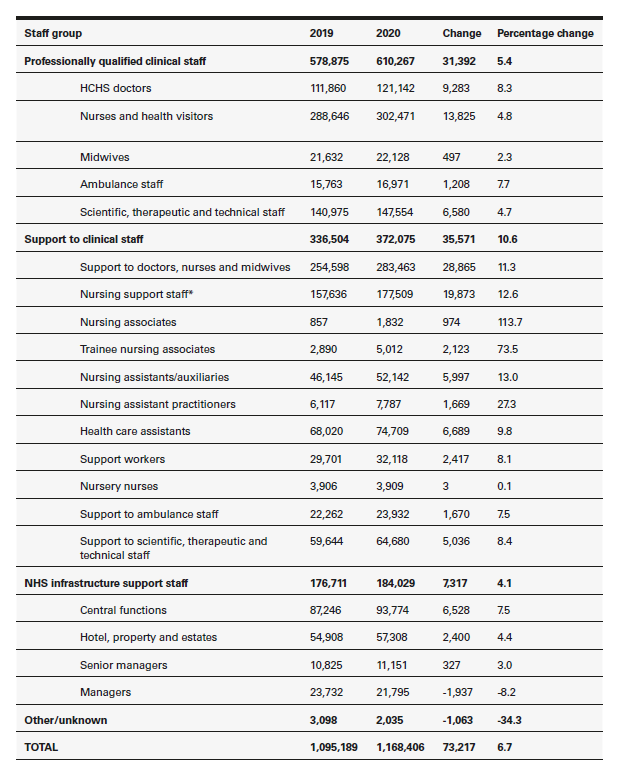 Source: NHS Digital, NHS HCHS monthly workforce statistics – June 2020
* See our 2019 report Falling short for definitions of these terms
26
Table 3: Registered FTE nurse vacancies by service area in England, percentages* and overall total, June 2017–June 2020
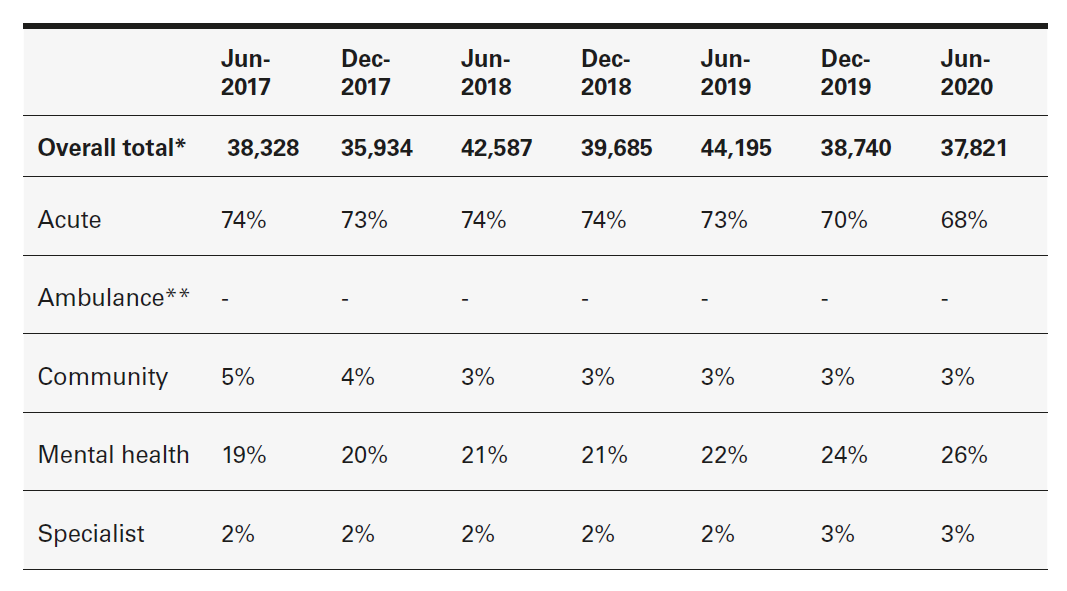 Source: NHS Digital. NHS Vacancy Statistics England April 2015–June 2020 Experimental Statistics – June 2020
*The first row provides the absolute total number of FTE registered nurse vacancies
** These numbers are less than 0.5% after rounding
27
Table 4: Number of applicants for nursing degrees by country of domicile
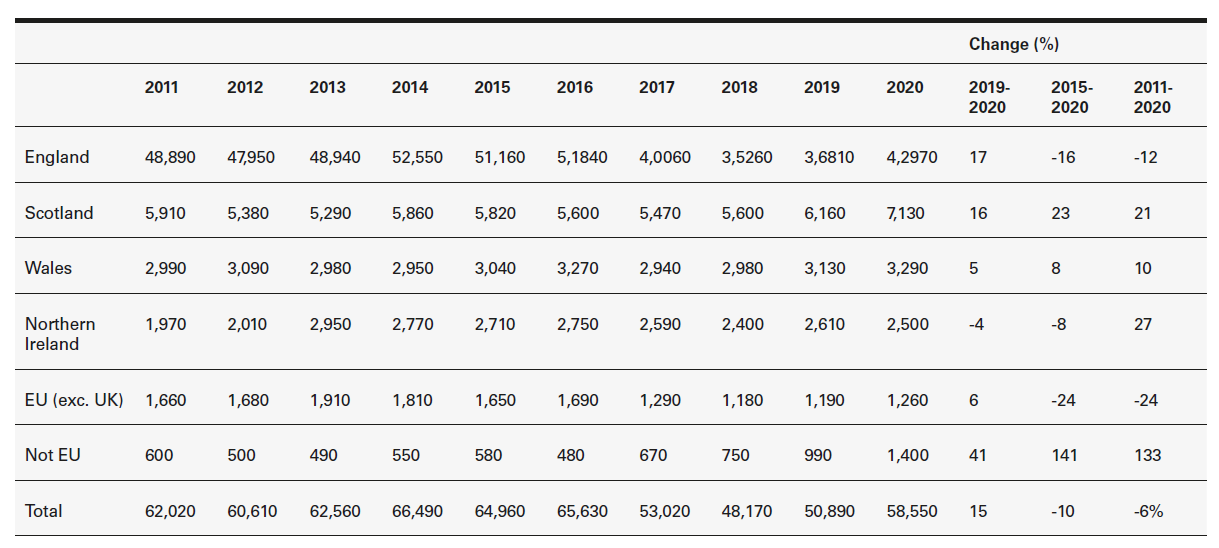 Source: UCAS, 2020
28
Table 5: Key stages in the domestic registered nurse supply pipeline and related policy options
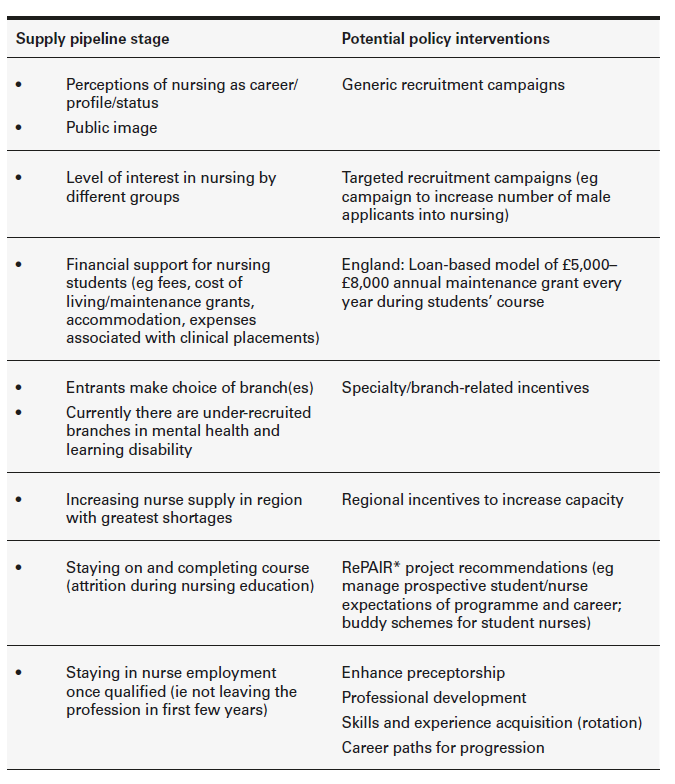 Source: Health Foundation
*RePAIR: Reducing pre-registration attrition and improving retention
29